HELP Communications Working Group 2 December 2024
Attendees
Higher Education Loan Program changes
On 2 and 3 November 2024, the Australian Government announced more changes to make the Higher Education Loan Program (HELP) system and other income contingent student loan systems fairer. 

From 1 July 2025, the minimum repayment threshold will change from $54,435 in 2024-25 to $67,000 in 2025-26.

 A new marginal repayment system will be introduced, so that compulsory student loan repayments will be calculated on just the income above the new $67,000 threshold, rather than having it based on total annual income.

On 1 June 2025, all current Higher Education Loan Program (HELP) debt and other student loan debt will be reduced by 20%. This change will apply to balances as at 1 June 2025 and will occur before debts are indexed.
Introduction of the Universities Accord (Student Support and Other Measures) Bill
The Bill includes five measures:
 
HELP indexation 2024-25 Budget measure
Commonwealth Prac Payment 2024-25 Budget measure
Student Services and Amenities Fees 2024-25 Budget measure
FEE Free Uni Ready 2024-25 Budget measure
Adelaide University Merger
Introduced: 
Thursday 15 August 2024
Passed: 
Tuesday 26 November 2024
Commonwealth Prac Payment: Student Eligibility setting
Higher Education
Entry-to-practice Bachelor or Masters qualification in Teaching, Nursing, Midwifery, Social Work
VET Student
Diploma of Nursing
Courses
Payment delivered via DEWR
Payment delivered via Higher Education providers
Delivery
Work on average >15 hrs per week up to an income limit.
Be an income support payment recipient
Income and 
'Need to work' test
OR
Placement
Minimum mandatory placement hours required as part of entry-to-practice accreditation obligations.
[Speaker Notes: The Albanese Government is establishing the ongoing Commonwealth Prac Payment ($427.4 million 2027-28) with $369.2 million to support higher education students, and ​$58.2 million to support vocational education and training students. ​
A payment of $319.50 per week (benchmarked against the single Austudy rate) will be available from 1 July 2025 to support domestic students studying entry to practice Bachelor or Masters courses in teaching, nursing, midwifery, and social work during their mandatory placements. ​
The payment will be means-tested, to target students on income support payments and students who normally need to work more than 15 hours per week during their studies]
Commonwealth Prac Payment: Further questions
CommonwealthPracPayment@education.gov.au
Introduction of the Universities Accord (Student Support and Other Measures) Bill
The Bill includes five measures:
 
HELP indexation 2024-25 Budget measure
Commonwealth Prac Payment 2024-25 Budget measure
Student Services and Amenities Fees 2024-25 Budget measure
FEE Free Uni Ready 2024-25 Budget measure
Adelaide University Merger
Introduced: 
Thursday 15 August 2024
Passed: 
Tuesday 26 November 2024
Suburban University Study Hubs
New Suburban University Study Hubs locations:
 Broadmeadows, Epping and Melton, VIC
 Kurri Kurri and Macquarie Fields, NSW
 Armadale, Ellenbrook and Mandurah, WA
Elizabeth, SA
Strathpine, QLD
Sorell, TAS
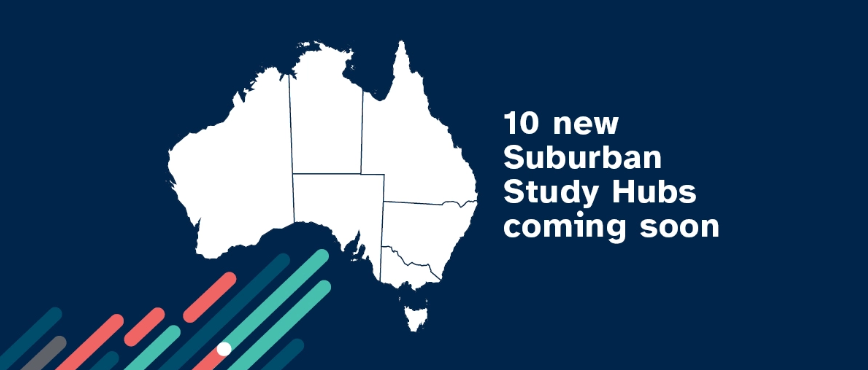 For more information, please contact suburbanhubs@education.gov.au
Support for Students Policy
First Compliance Report Due 1 March 2025
All higher education providers approved under HESA must have and comply with a support for students policy.
A support for students policy outlines the academic and non-academic supports available to assist students progress in and complete their studies.
HESA approved higher education providers need to submit an annual report describing how they have complied with their support for students policy.
The department has developed a reporting template to streamline and standardise reporting.
The reporting template was sent to all HESA higher education providers and is available on the department’s website:
https://www.education.gov.au/new-requirements-support-students 
The department will run Q&A webinars to assist with reporting.
Tuition Protection Service
On the 12 November 2024 – all providers will have receive their 2024 tuition protection levy invoice/s via email.
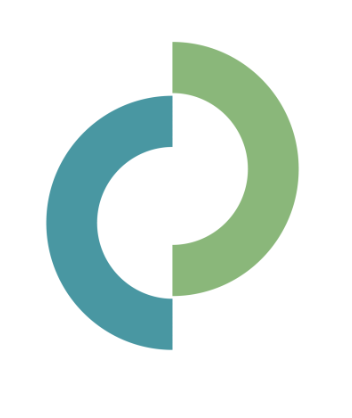 12 December 2024 – all payments are due for the 2024 tuition protection levies.
Ministerial Notice - HEP Provider 2025 reporting requirement
VET
HEP
PIR
Ministerial Notice - HEP Provider 2025 reporting requirement
Ministerial Notice Circulation
Email notification was sent to VCs and CEOs for HESA-approved providers on 25 November 2024

Email was also sent to TCSI Newsletter subscribers from all HESA providers on 25 November 2024, including the submission deadline and Change Control document
Ministerial Notice - HEP Provider 2025 reporting requirement
HEP Student data
HEP Staff data - Universities
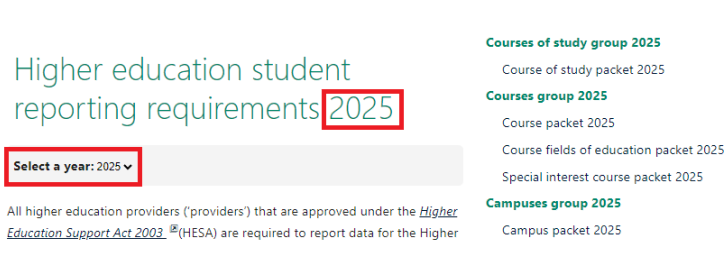 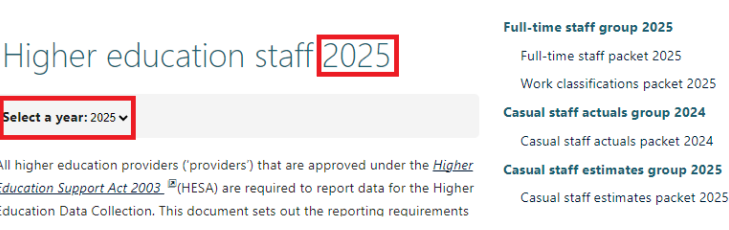 Change Control document
HEP Staff data - NUHEP
Mandatory 2025 data submission timeframes
Minor clarifications and updates to support the reporting requirement for staff data
Guided by TEQSA PIR staff reporting requirements
Expect web content update in Jan 2025
Contact us at: 
TCSIsupport@education.gov.au
Questions?
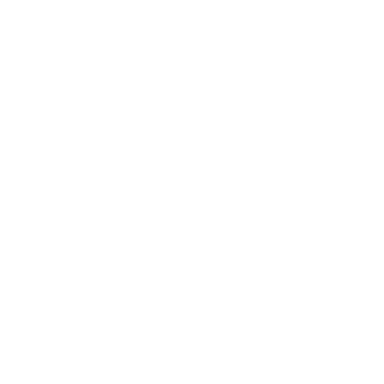 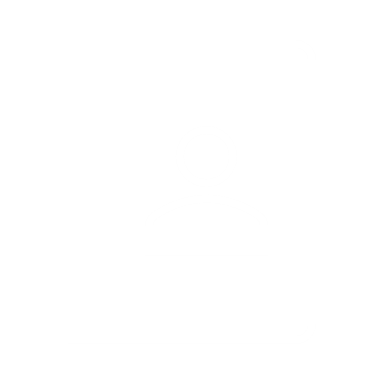 Nic Slide
2025 eCAF
Aiming to share the 2025 eCAFs with providers within the next 2 weeks.

Government eCAF changes with be released by 1 January 2025, non-government eCAFs will get additional time

We will request the mandatory ‘from’ date to be 1 March 2024, however, will inform providers as soon as decision is made – which will be before Christmas.
eCAFs and Census Dates
A student’s eCAF must have a census date, and that census date must be the student’s earliest census date for their enrolled course of study.

A higher education provider would know the course of study a student is enrolling in and know what the earliest published census date is for that course.

If a student enrols in any unit(s) of study where the census date is later than the earliest published census date for their course of study, they do not need to have their eCAF updated with the later census date unless the following deferral circumstances apply.
Deferrals, Earlier Units and Withdrawals
In circumstances where a student defers, if the student is still classified as a 2025 student by the higher education provider, the student is not required to complete another eCAF for the 2026 year. 

If student selects a unit with a census date before the earliest course census date that was included in their eCAF, the student’s eCAF needs to be updated with the earlier census date or the student will not be eligible for the CSP/HELP loan they are requesting.  

If a student withdraws from their course of study before their first census date, the eCAF needs to be deleted.
eCAF: Further Questions
HEenquiries@education.gov.au
Thank you all for attending For questions or feedback, reach out to us at HEenquiries@education.gov.au 

Subscribe to the Provider Updates at https://msg.dese.gov.au/subscribe-help-providers